Untyped Lambda Calculus
Principle of Programming Languages
Baojian Hua
bjhua@ustc.edu.cn
Diophantine Equation
Diophantine (3th century, Greece)
       a1*xb1+…+an*xbn = c
where a, b, c\in Z.
E.g.:
2x - 3y = 5
x2+y2=z2
xn+yn=zn  (Fermat’s last theorem)
Hilbert’s 10th problem
[1900] Can we design an algorithm, to determine whether or not a Diophantine equation has solutions?
[1970] Matiyasevich‘s theorem: No such algorithms!
Negative results!
Undecidable problem!
What are computations?
[1930’] Turing machines
[1920’] lambda-calculus
The Church-Turing thesis
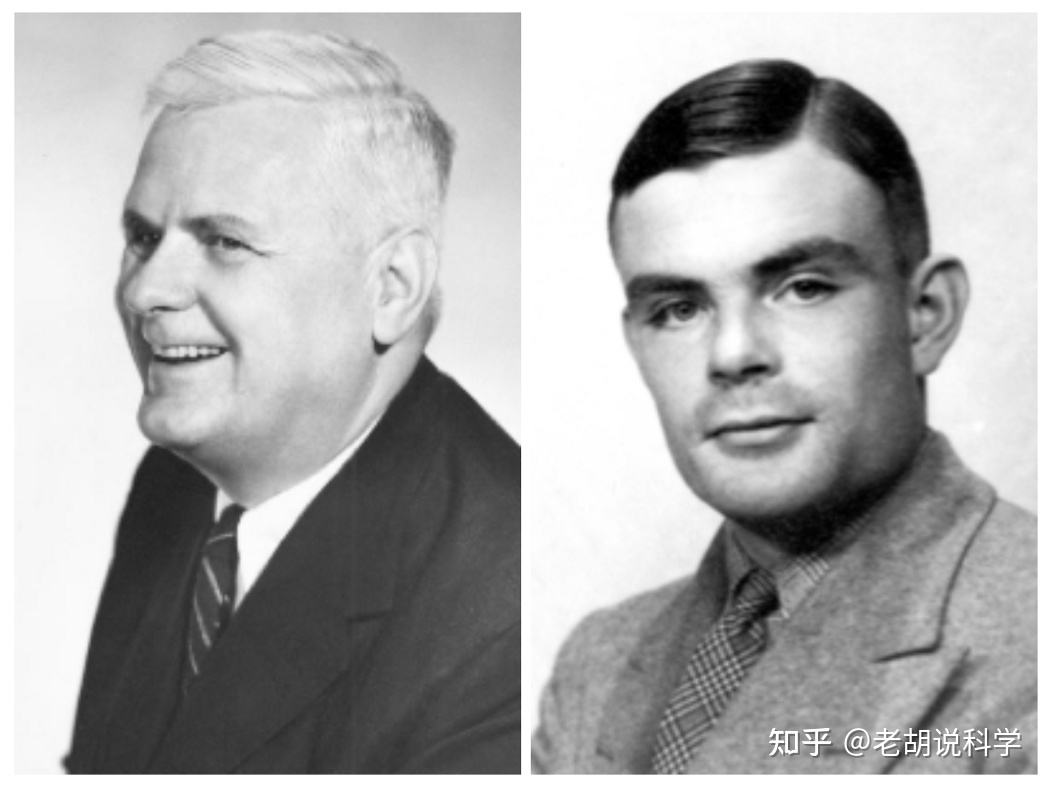 Lambda calculus & programming language
[1950’] LISP language, J. MacCarthy
ML, OCaml, F#, …
And various lambda features in nearly ALL  languages
[1960’] Landin, The next 700 programming languages
[1970’] GL. Steele, Lambda, the ultimate GOTO
Syntax
Syntax
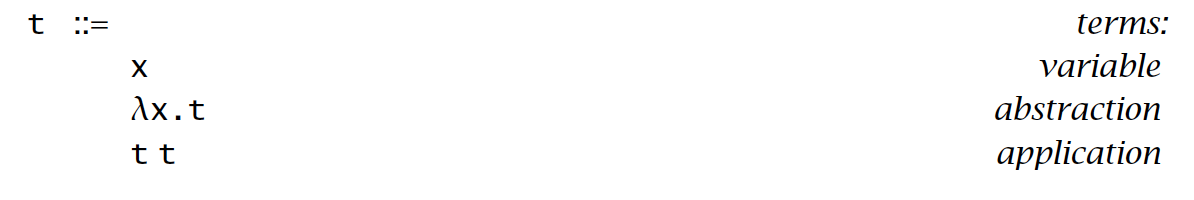 Nameless functions:
int f(int x){
  return x;
}

lx.x
2. Functions nest:
int f(int x){
  int g(int y){
     return x;
  }
}

lx. ly. x
Syntax
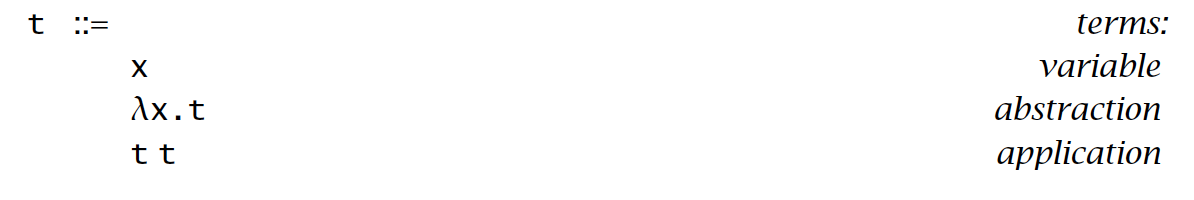 Function invocations:
int f(int x){
  return x;
}
f(2);

(lx.x) 2
==> 2
int f(int x){
  int g(int y){
     return x;
  }
}
f(2)

(lx. ly. x) 2  
==> ly. 2
Evaluation
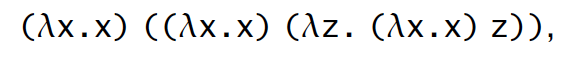 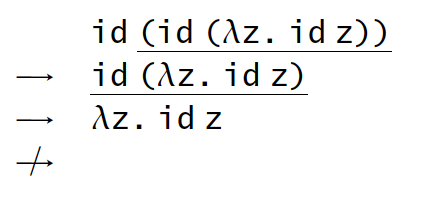 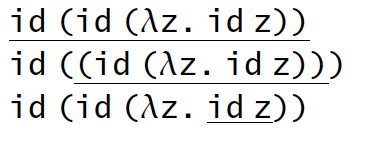 Call-by-value
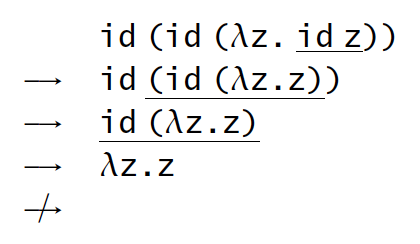 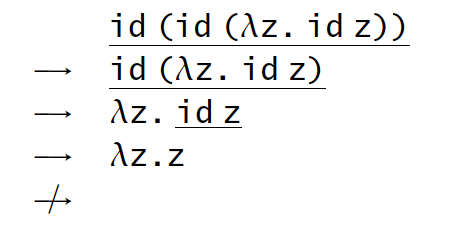 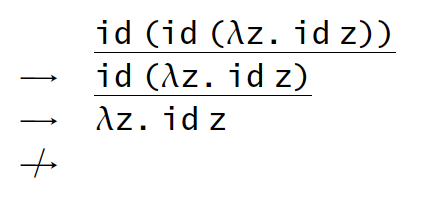 Substitution
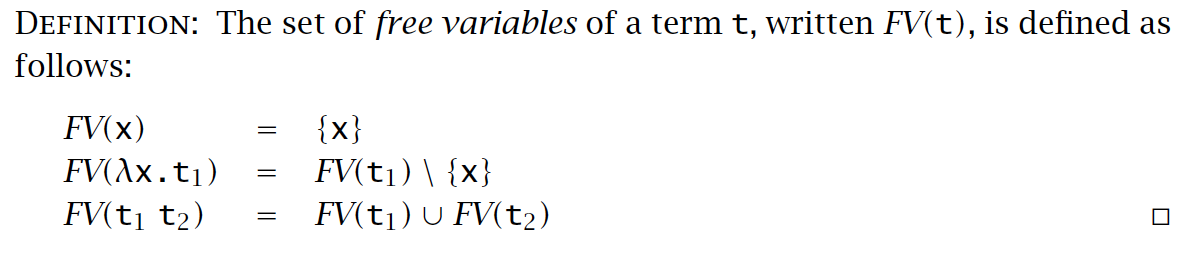 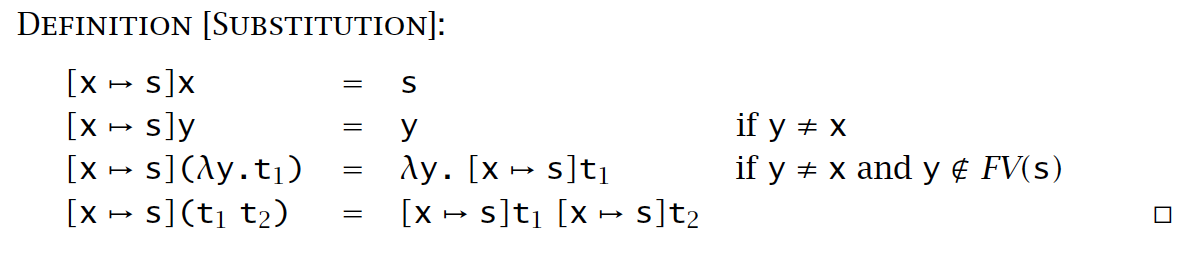 Evaluation
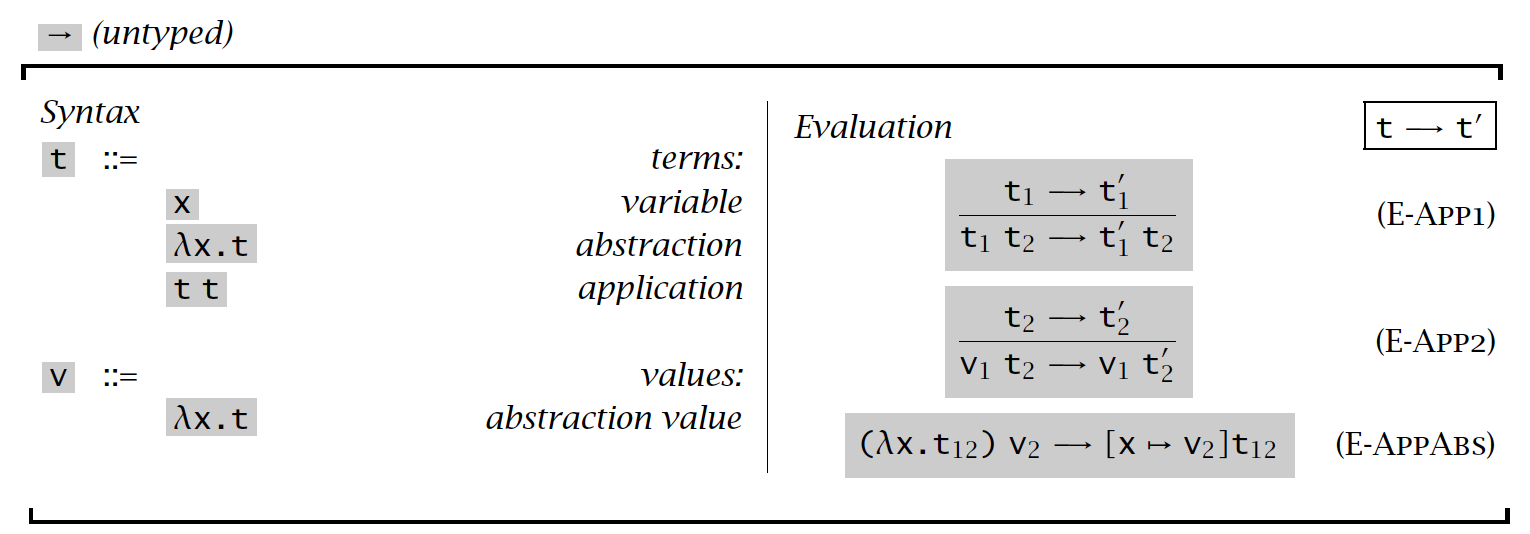 Programming in Lambda Calculus
Multi-arguments
l(x, y).x    --> lx. ly. x
(l(x, y).x) (3, 4)  --> (lx. ly. x) 3 4

The left ones are called un-curry forms
the right ones are called curry forms
the conversion from left ones into right ones are called currying 
in honor of H. Curry
Boolean
true = lx. ly. x
false = lx. ly. y
if = lx. ly. lz. x y z

if true x y 
--> (lx. ly. lz. x y z) (lx. ly. x) x y
--> (lx. ly. x) x y
--> x
Pair
pair = lf. ls. lp. p f s
fst = lp. p true
snd = lp. p false

fst (pair x y)
--> …
--> x
Church numerals
0 = ls. lz. z
1 = ls. lz. s z
2 = ls. lz. s (s z)

succ = ln. ls. lz. s (n s z)

succ 0 
--> … -> 1
Church numerals
+ = lm. ln. ls. lz. m s (n s z)

1 = ls. lz. s z
2 = ls. lz. s (s z)
+ 1 2
--> (lm. ln. ls. lz. m s (n s z)) 1 2
--> … 
--> 3
Divergence
omega = (lx. x x) (lx. x x)

omega omega
--> (lx. x x) (lx. x x)
--> … 
--> (lx. x x) (lx. x x)
--> …
Summary
The syntax and operational semantics of lambda calculus
A basic model for ALL programming languages
although more syntax sugar are needed in practice